Little Flower Men’s Night
January 14, 2017
Stumbling Into God’s Merciful Embrace
Dr. Timothy Gray
   President and Associate Professor of Sacred Scripture at  The Augustine Institute
  MA, Franciscan University of Steubenville;  ThM, Duke University;   PhD in Biblical Studies from Catholic University of America
  At Augustine Institute, guided creation of Symbolon (adult faith formation), YDisciple (youth faith formation), Beloved (marriage enrichment, prep) and Lectio (Bible studies)
  Authored numerous books
  Lives with his wife Kris, and son Joseph in Littleton, CO
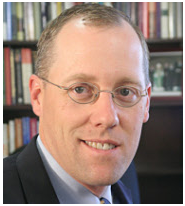 Little Flower Men’s Night
Opening Song
He Ran To Me
Phillips, Craig and Dean
Little Flower Men’s Night
Opening Prayer

   Introductions
Little Flower Men’s Night
Stumbling Into God's Merciful Embrace
Dr. Timothy Gray
Nappa Institute 2016 Conference
Little Flower Men’s Night
Reflection . . .
The cross does NOT make God merciful but instead is the effect of His loving mercy
If we don’t trust God, how can we love Him?
There is a love greater than our sin.  Do we think of God as one who loves and is always ready to forgive our sins?
Stripped of our pride, God can do great things through us.  Have you experienced this in your faith journey?
A father who loves his son must sometimes shout to get his attention
Instinct of sinners:  hide in fear.  Christ’s mission:  teach that God is ‘Abba’, ‘father that runs to us’!
“Jesus goes to John the Baptist as a beggar because the Mystery is mercy . . . The Lord Jesus lowers himself in his baptism and, as Nothingness, acknowledges his Father so that we will never hesitate to do the same”.
-- From Magnificat 
Introduction to The Baptism of the Lord
January 9, 2017
Other opportunities to 
deepen our faith . . .
Men’s Bible Study
Saturday Mornings 
7:30 - 8:30 am
Little Flower Parish House
Adoration
Every Wednesday – 8:45am – 7:00 pm
Holy Hour For Life -  6-7pm
Upcoming . . .
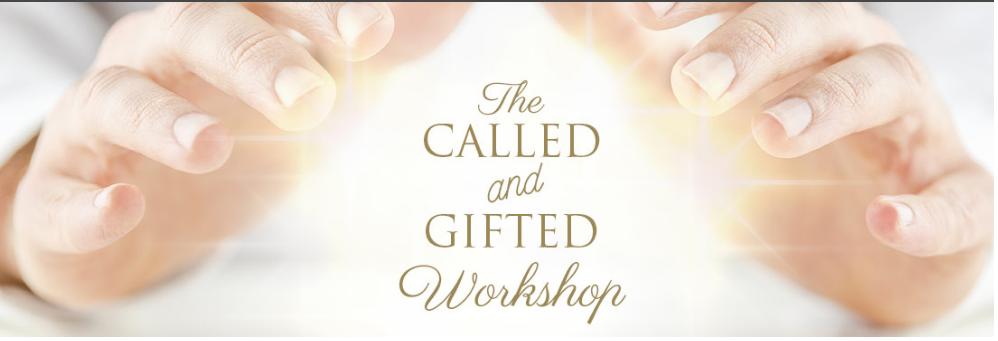 Friday, February 10  --  7-9pm
Saturday, February 11  --  9am-4pm
Little Flower O’Grady Community Center

Church teaching on the laity and lay apostleship; the nature of spiritual gifts, call and vocation; and how to undertake the process of discernment
Next Men’s Night
Saturday, February 11
7-9 pm
Science and Faith, 
the Myth of Conflict
Dr. Stephen Barr

St. Francis Room
Bring a friend!
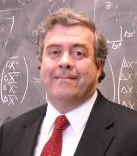